Политическое развитие мира в XIX — начале ХХ в.
Особенности политического развития:
сохранение в Европе монархической формы правления, тенденция перехода от абсолютной монархии к ограниченной;
более широкое по сравнению с предшествующим временем распространение республиканской формы правления, особенно в западном полушарии;
появление во многих странах конституций, в которых закреплялись разделение властей, права и свободы граждан.
Парламенты и право голоса.
Используя текст первого абзаца, сформулируйте определение парламентаризма. Вспомните, когда и в какой стране эта система сформировалась впервые.
На основе второго абзаца составьте обобщённую схему устройства парламента. Выясните, из-за какой палаты парламента в обществе формировались противоречия. Объясните почему.
Парламентаризм
Система государственного устройства, основанная на разделении властей, при которой парламент приобретает важнейшие государственные функции (принимает законы, утверждает бюджет страны), в т. ч. контролирует исполнительную власть, устанавливая ответственность правительства перед парламентом.
ВЕРХНЯЯ ПАЛАТА
формируется из: представителей знати (по наследству или по назначению короля); представителей отдельных земель.
НИЖНЯЯ ПАЛАТА
формируется:
путём выборов населением
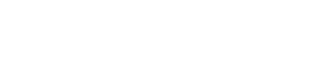 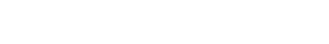 ВЕТО
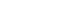 Устройство паламеннта
Развитие политических партий.
Что вы знаете о политических партиях? Какова их основная цель?
В какой стране политические партии возникли впервые? Вспомните обстоятельства их возникновения.
Как политические партии связаны с деятельностью парламентов и парламентаризмом?
Политологи подразделяют политические партии в зависимости от способа связи с избирателями и организации внутренней жизнедеятельности на кадровые и массовые. К какому типу относились первые политические партии? Почему в XIX в. стали появляться массовые партии?
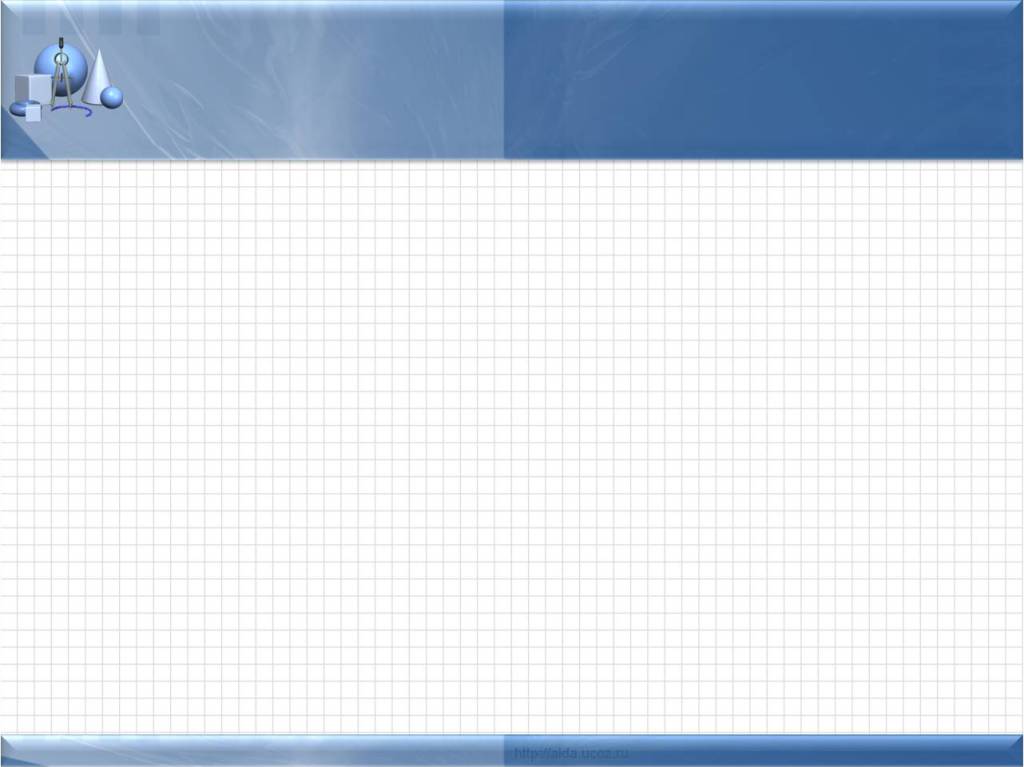 Политические партии в начале ХХ века
Партии становятся массовыми, централизо-ванными, с партийным аппаратом.
Возникает идеология, как курс партий, так и партийно-политической борьбы. 
Первоначально вектор политической борьбы был следующий: консерваторы-либералы; монархисты – республиканцы. 
В начале XX века: буржуазные партии – социалистические (капитализм против социализма).
Изменение роли государства в жизни общества.
В конце XIX в. в ряде европейских стран были проведены следующие реформы:
узаконено право рабочих на создание профессиональных союзов (в Великобритании в 1871— 1875 гг., во Франции  в 1884 г.);
предприняты меры, улучшающие условия труда рабочих (закон 1878 г. в Великобритании ограничил продолжительность рабочей недели 56 часами; в 1884 г. в Австрии был запрещён труд детей в возрасте до 12 лет, а воскресенье объявлено выходным днём; в 1892 г. во Франции рабочий день подростков был ограничен 10 часами, а женщин — 11 часами);
в Германии в 1883—1884 гг. впервые в истории были приняты законы о страховании рабочих по болезни и несчастному случаю (аналогичные законы были приняты в 1888 г. в Австрии, в 1893 г. в Италии, в 1898 г. во Франции);
Изменение роли государства в жизни общества.
в Германии впервые в истории в 1889 г. был принят закон о пенсиях для торговых, промышленных и сельскохозяйственных рабочих;
в 1840 г. в Великобритании был принят разрешительный закон, предусматривающий проведение бесплатных прививок общественными вакцинаторами, а в 1853 г. прививки младенцам впервые стали обязательными;
в 1870 г. в Великобритании был принят первый закон о всеобщем образовании (сделал обязательным обучение в начальной школе для всех детей в возрасте от 5 до 12 лет); с 1892 г. начальное образование в Англии становится бесплатным; Массачусетс стал первым из американских штатов, который ввёл в 1852 г. закон об обязательном образовании; по закону  1872  г.  начальная  школа  Германии,  равно  как  и  все  частныешколы, переходила под контроль государства.
1. Определите главные направления деятельности государств, отражённые в приведённой выше информации.
2. Какие цели преследовали правительства, проводя эти законы в жизнь?
3. Составьте кластер «Социальное законодательство западных государств в XIX — начале ХХ в.».
Д\з § 3